和平演變中華一國卅三制聯邦，支持台灣示範亞洲永久和平標準
Peacefully Evolve China into a Federal Republic with 33 Systems, Support Taiwan to Demonstrate Standards for Permanent Peace in Asia
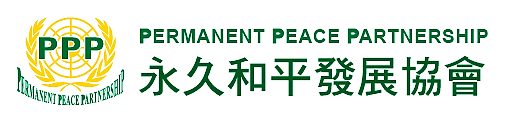 鑑於世界迫切需要的和平制度：
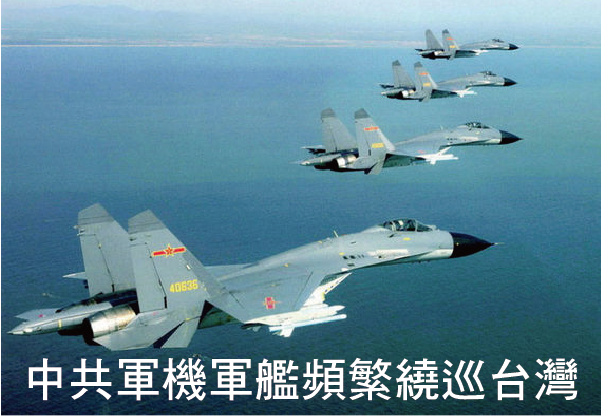 2019/9/14沙烏地阿拉伯油田遭到攻擊，全球瞬時每日短缺570萬桶，創油價單日最高漲幅。
美國智庫2018全球5地恐爆發第三次世界大戰，台灣排第二。
美國公布2019年的中國軍力評估報告：中共對台軍武威脅，瞄準台灣的飛彈超過 2500 枚；
中共在台化整為零的輕武裝組織發展；
中共買盡台灣媒體控制資訊；
中共滲透軍公教農工商及1.2萬間寺廟…
戰爭一爆發，台灣市占率50％晶圓電子體系勢必大亂；然，和平只能是永久的，否則只是停戰；
Chinese military aircraft and warships frequently patrolling around Taiwan.
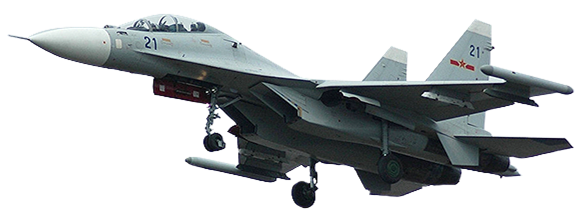 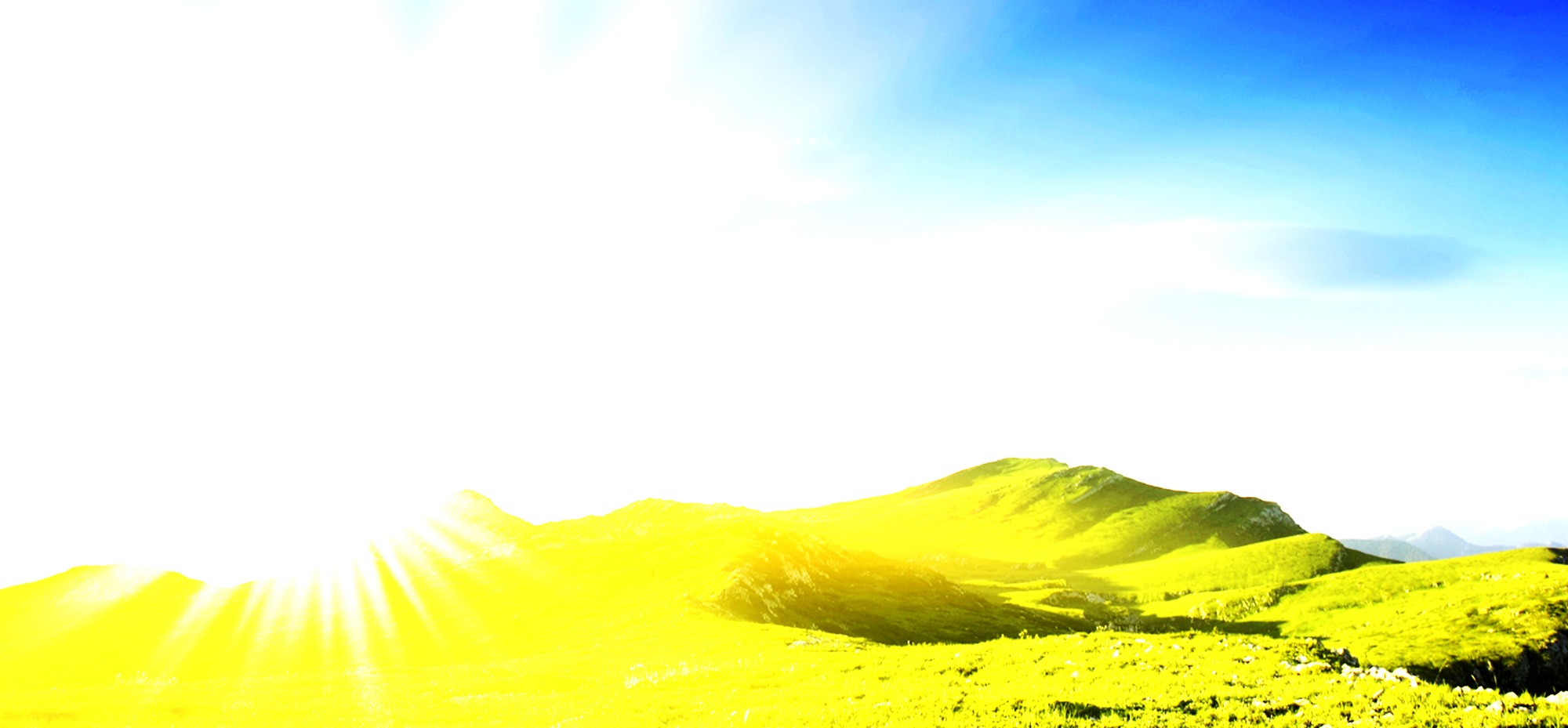 鑑於亞洲迫切需要的和平制度：
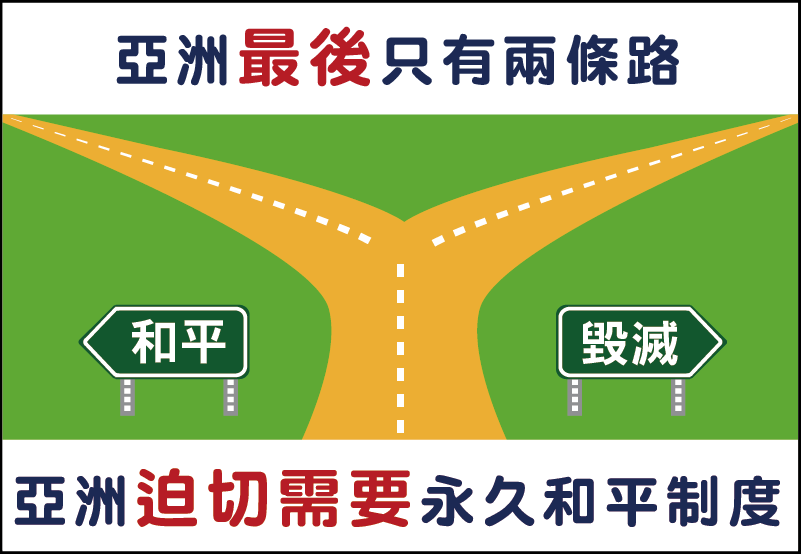 和平╱毀滅。面對無窮的核武發展，一旦核戰萬物成灰。證實和平就是生命-真理與道路。為此，人類才於1945年成立聯合國，取代1920年國際聯盟以防止戰爭的發生，但百年來改革無望，連維也納條約法公約絕對法(§53)「種族清洗罪、戰爭罪和反人類罪」不使用否決權都不行。
因此，我們綜合東方「世界一家(印度)-天下大同(中國)」、西方「世界一公國-人類一家親」等人性理想、法律智慧及科技，提供各國可單獨恆久運作的和平體系；
Asia ultimately has only two paths to choose:

Peace or Destruction

Asia urgently needs a Permanent Peace System.
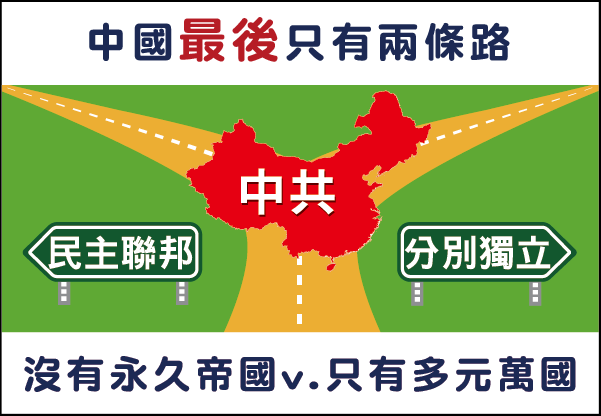 鑑於中國最後只有兩條路：
分裂為獨立國家╱和平演變為 1 國 33 制的中華聯邦。歷史證明：任何戰爭戰鬥，最後都要回到國內「制度表現」這個戰場進行，在這裡驗證制度好壞，決斷國家興敗。國家為什麼會失敗，制度證明：廣納式民主制度勝過壓榨式獨裁制度。獨裁與民主本質上就是水火不容，中共一國兩制，明顯貶低了世上所有人的智商。為了人類永久和平，幫唯一超級獨裁極權中國推動聯邦制，方法是先支持台灣示範永久和平標準，這是人類的共業；
China ultimately has only two paths to choose:

Democratic Federation or Independent Countries

There are no permanent empires but pluralistic nations.
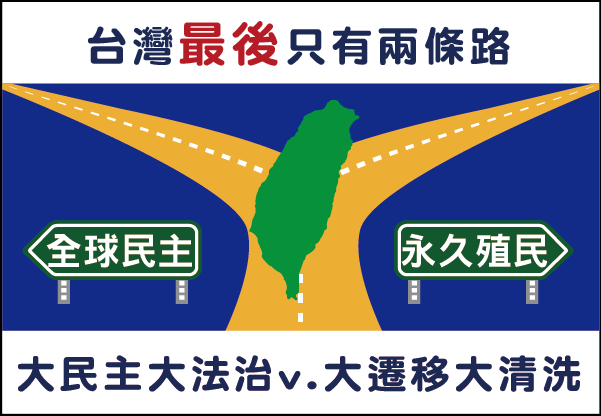 鑑於台灣始終只有兩條路：
永久民主╱永久奴隸。歷史證明，專制獨裁變革，都從內部人民發起的「非暴力抗命」才是最有效最可行的方法。全世界只有台灣因受地理-歷史-語言-文化的羈絆，兩岸每年探親、經商、旅遊超過千萬人次，只要民主國家支持台灣示範永久和平標準，島內親共勢力就不敢叛亂，順利推動示範永久和平標準，自然引發中國人民出場抗命中共，和平演變中共為聯邦共和國，這是台灣救己濟世，免於「人為刀俎，我為魚肉」的天職天命；
Taiwan ultimately has only two paths to choose:

Global Democracy or Permanent Colony

Great democracy and laws vs. Refugee and persecution
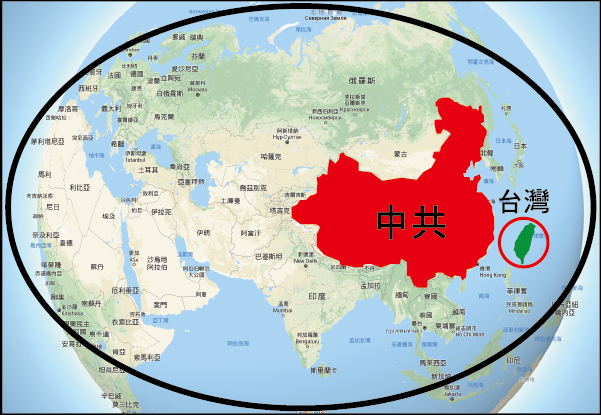 永久和平標準戰略緣起：
「戰勝的敵人，在地上畫一個圓圈，把我關在外面，說我是背叛者，愛心使我有更高的智慧，我又在地上畫一個更大的圓圈，把敵人也圈在裡面」。
「敵人的敵人，便是盟友」中共最大的敵人就是中國人民，卻是信仰民主和平者反共反戰的必要夥伴。
任何人答應你的事都不算數，只有你自己能做主的事才算數」憲法是人民的總命令，制憲權永遠與你同在。
「在政治上不要對人信任，是要用憲法的鎖鏈來約束他不做壞事」(美國開國元勛-傑佛遜總統)
“He drew a circle that shut me out-Heretic, rebel, a thing to flout. But love and I had the wit to win: We drew a circle and took him In!” (by Edwin Markham)
永久和平標準
自由基準    Freedom Standards
確保人的尊嚴、自由與人權不落後他國一天；凡具有普世價值的萬國萬法，人民皆可直接擇優援用
確保永久和平,貫徹國際法,國際公約。居民有政治權,公民權,經濟,社會,文化、土地自決權。
提升人性尊嚴、自由、民主、人權與公義的免費選舉及公投的頻率,以不超越他國為原則。
確保政治清廉、嚴禁參政花錢。電視電台每週至少 60 分鐘免費供應主管機關-政黨或政團自由應用。
民主基準 Democracy Standards
5. 民主立國：國家主權全面無條件屬於納稅義務人全體，任何國家政權皆無權談判、干涉、佔據、交易或放棄
6.民主大同：引領全球治理，敦聘來的大法官,首長，都是來拯救脫困與發展的貢獻者，國家應授予榮典與國籍。
7.開放立法：一個地球一套法，不分敵友，一國一人代表其國會參與立法；與其母國無利害關係的議案無表決權。
8.開放行政：主權在民、選賢與能，提升領導人國際競爭力、昇華國力，完全民主國家公民得參選我國各級首長。
9.首長任期：民選首長一任至長五年；任滿六年內本人及至親依法不得再選；此任期限制真諦，修憲案不得成立。
10.保衛民主：凡意圖損害，廢除或攻擊自由民主秩序者，應受法律制裁。民代選舉,修憲或涉外公投須強制投票。
人權基準 Human Rights Standards
11.人權立國：創造生命價值，催生憲法標準，改進資源分配，推進永久和平是人民最神聖權利-國家最緊急義務。
12.人權大同：憲法標準保障人權標準。人權問題是全球的內政；侵犯任何一個人，視同侵犯全世界公民的人權。
13.國家分權：確保人權不受侵犯。行政、檢察、審判首長分年民選；立委每年改選 1/4，反應民意，吸收民怨。
14.國際分權：確保人權高於主權,推進人類命運共同體，國家人權暨公民權行使委員會半數由國際人權組織指派。
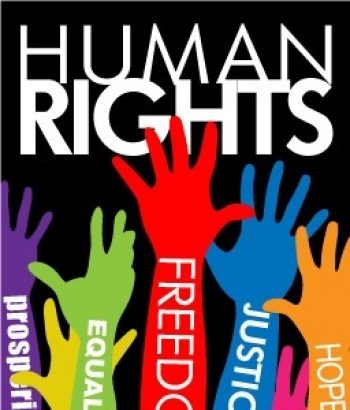 法治基準 Rule of Law Standards
15.法治立國：法律應符合地球永續、人類公義，為本國立大業、為人類立大愛、為天地立大法、為萬國立大同。
16.法治大同：一個地球一套法，建構世界(多元共同)法，國際法凌駕於國內法之上，直接對人民發生權利義務。
17.行憲保證：立憲全球化、行憲在地化、釋憲當代化、違憲究責化。總統-民代-法官及公職員都是行憲保證人。
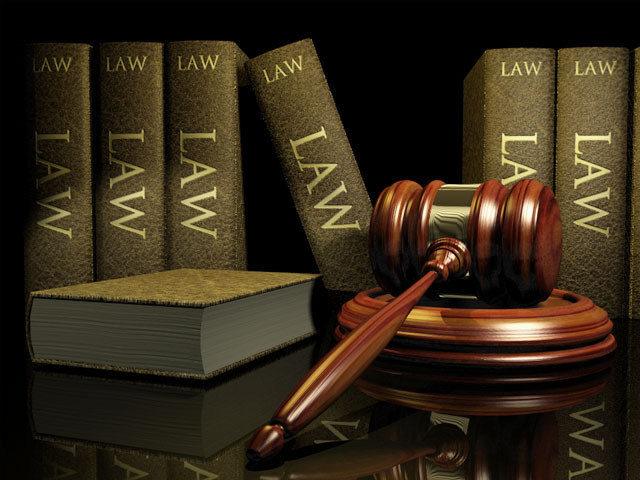 立法競合基準 Legislative Concurrent Standards
18.全球立法：全球競合立法權：國家及次國家層級僅於超國家層級不制定之法律始有立法權；各層級依此類推。
19.國家立法：國會制度性保障存有第三勢力；立法採委員會中心主義制；委員長民選，得依法兼任部長、總理；每年改選四分之一委員。
20.地方立法：充實世界地方自治憲章。民代任期兩年。保障社區民意直達國會-國際。經國家核可得對外簽條約。
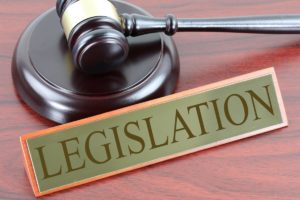 行政競合基準Administrative Concurrent Standards
21.全球行政：按全球競合行政權，推進世界政府標準。執行全球性的任務時，國家是國際政府委託的執行機構。
22.國家行政：半總統內閣委員制。總統民選；總理-部長須本土出生，有民意基礎；總理指揮政府，掌理國防。
23.地方行政：依全球治理超國家層級↹國家層級↹次國家層級行政；基層自治體優先；有權制定地方自治憲章。
24.主權付托：維護永久和平，國家得加入互保之集體安全體系或集體防衛體系；為此，國家得同意限制其主權。
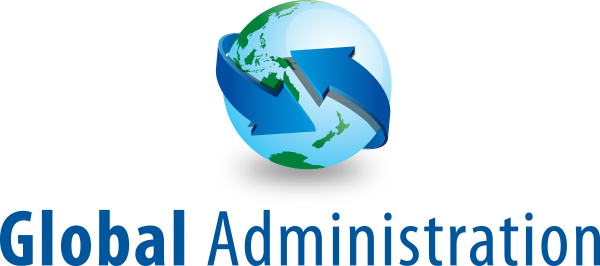 司法檢察基準 Justice and Prosecution Standards
25.司法檢察：檢察院長民選；地方正副檢察長一票單選制，按得票數排名一正二副形成不同票源的檢察合議庭。
26.判決預測：建構全球完整法規比較資料庫-以及準確度達 3/5 的法院預測判決，讓人人掌握自己的命運與法益。
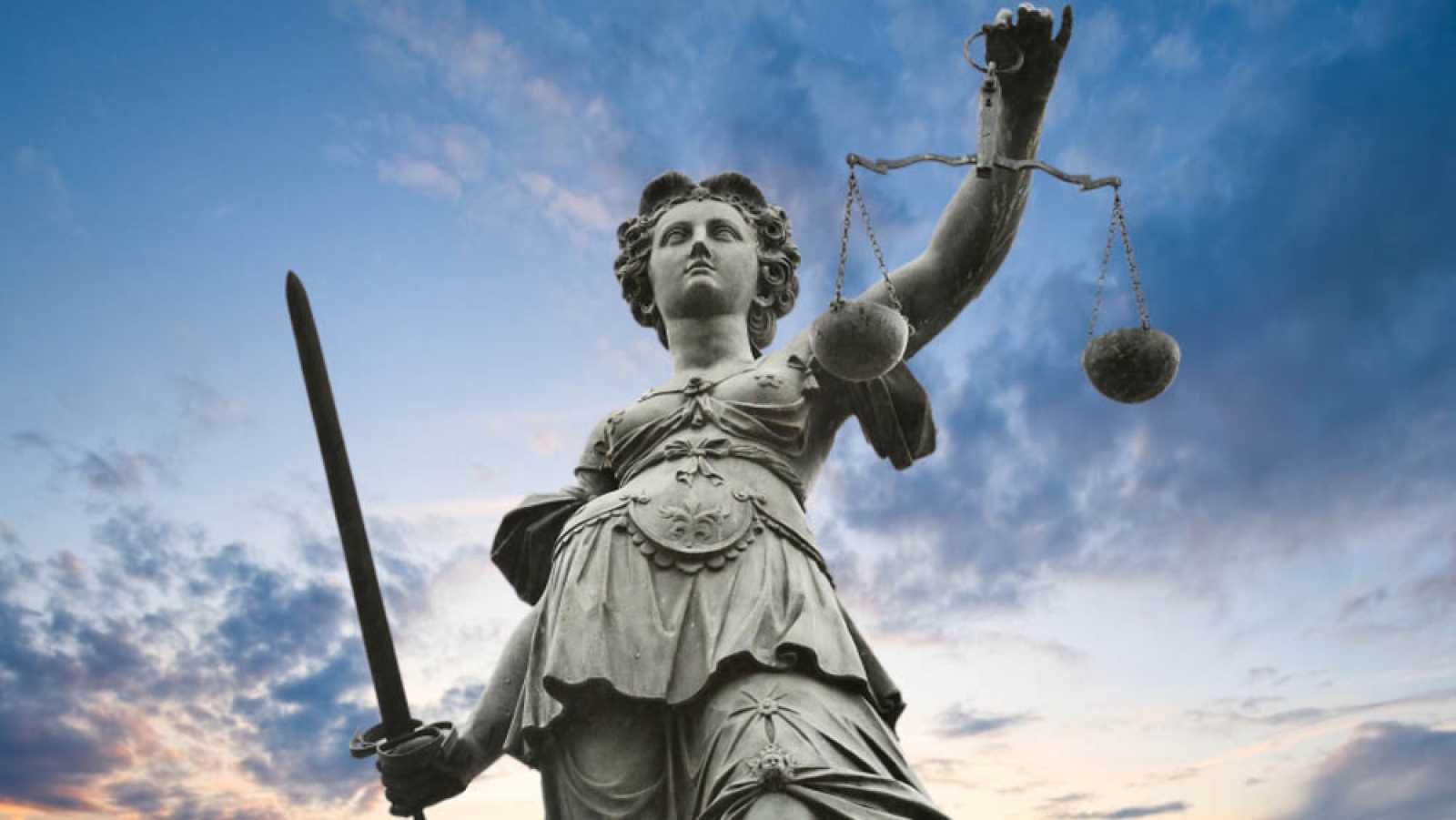 司法審判基準 Justice and Ruling Standards
27.司法審判：保證全球競合司法權，司法院長民選。保障普世公義有求必應，憲法大法官半數來自世界六大洲。
28.違憲審查：憲法全球協議；違憲全球審查。排除違憲或違反國際法，如別無救濟，世界公民人人皆有反抗權。
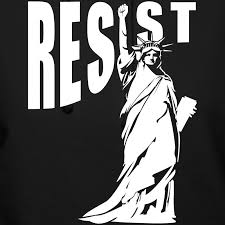 結語 
Conclusion
本標準(簡稱 228標準)是一個國家或政治實體千年大計的全能戰略憲法兵法，任一條款都是永久和平與發展的充分必要條件。
鑑於永久和平體系龐大，又有專為永久和平創造的制度，只有在國際組織、民主國家的國安會及國會、或其他具有影響力者帶頭連署支持，才能引發蝴蝶效應，吸引大量世界公民勇敢追隨，不費任何國家一兵一卒，不涉任何國際關係，滅絕專制核武。
為此，台灣及亞洲 40 多億活在獨裁威脅下人民，失去的只是鐵幕與鎖鏈，暴力與謊言，其他並無損失，卻穩步引領亞洲永久和平，推進人人自我實現、家家安居樂業、代代長富久安的幸福佳境。
和平演變中華一國卅三制聯邦，支持台灣示範亞洲永久和平標準
Peacefully Evolve China into a Federal Republic with 33 Systems, Support Taiwan to Demonstrate Standards for Permanent Peace in Asia
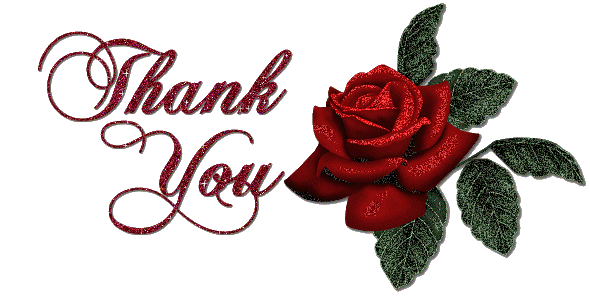 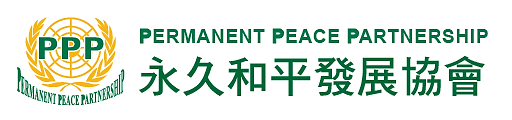 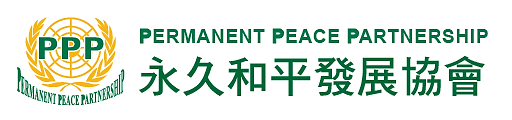 FOLLOW US
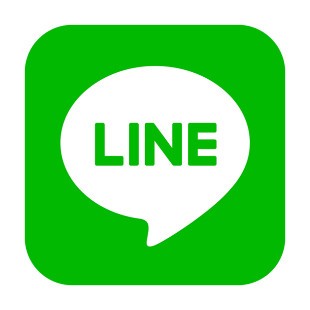 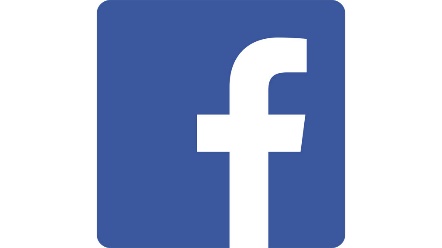 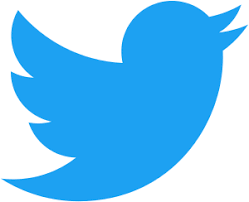 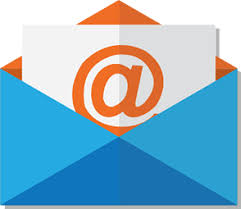 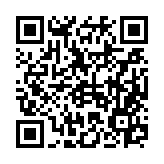 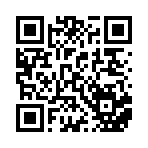 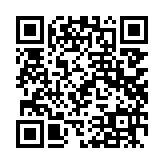 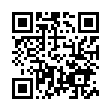 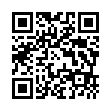